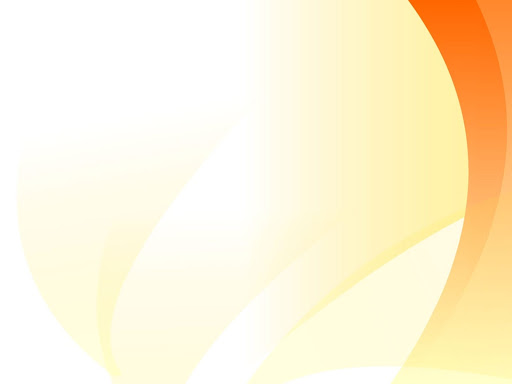 Государственное учреждение образования «Средняя школа №7 г.Волковыска»
Технология визуализации учебного материала как способ формирования у обучающихся с ОПФР социально-бытовых компетенций
 


                               Учитель-дефектолог: Старинчик Т.В.
Рудик О.Л.
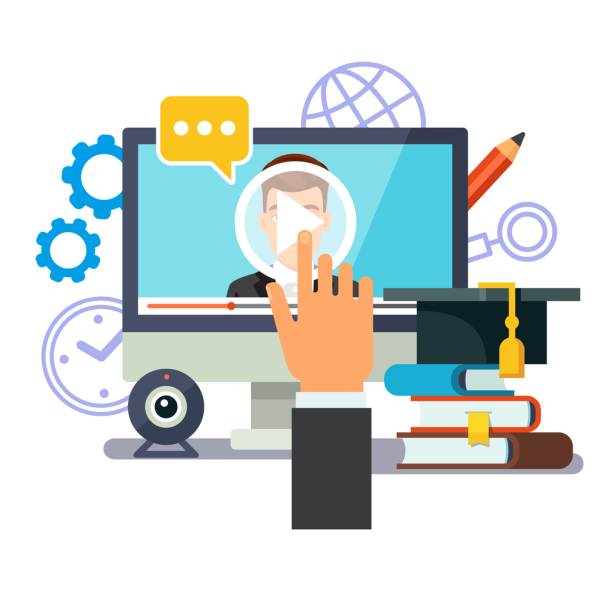 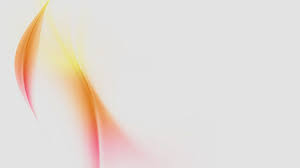 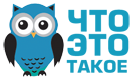 Визуализация –
это способ информационной трансляции того или иного материала, который заключается в подкреплении транслируемого материала графическими изображениями: рисунки, схемы, графики, карты и прочее.
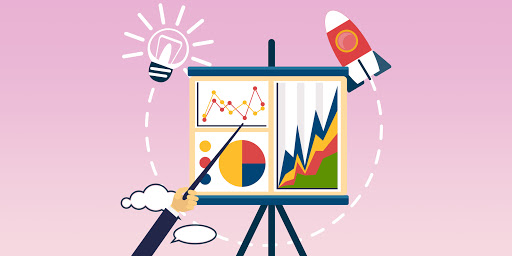 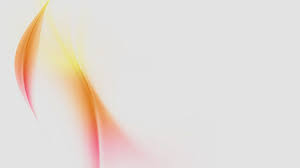 Методы визуализации:
Методы наблюдения – когда источником знаний становятся наблюдения: за явлениями, предметами, действиями.
Иллюстративные – это использование различного рода иллюстраций: картин, карточек, рисунков, плакатов, портретов, схем, графиков, таблиц и пр.
Демонстрационные - объединяют все виды демонстрации наглядного материала на уроке: видеосюжетов, кинофильмов, демонстрации приборов, опытов, технических установок.
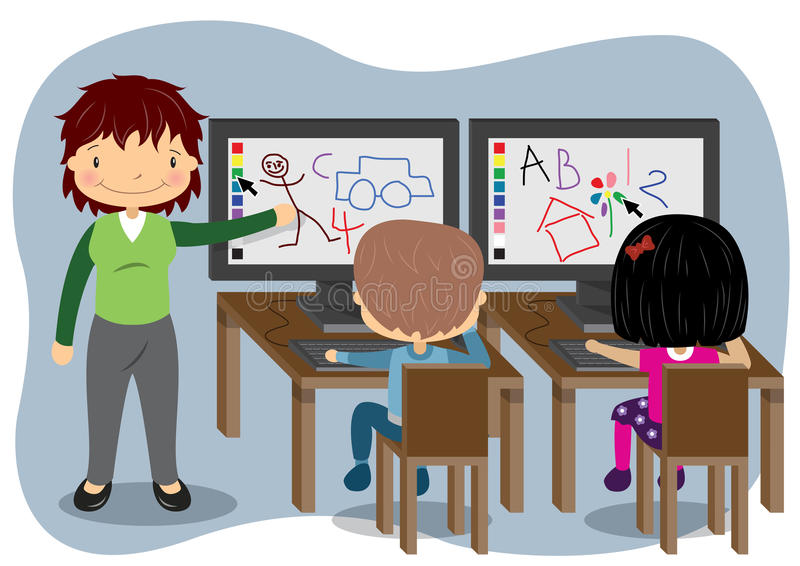 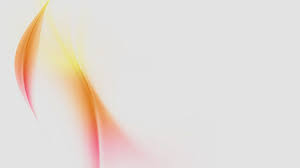 Существуют различные техники визуализации:

	инфографика, 

		скрайбинг, 

			таймлайн,
                                   интеллект карты
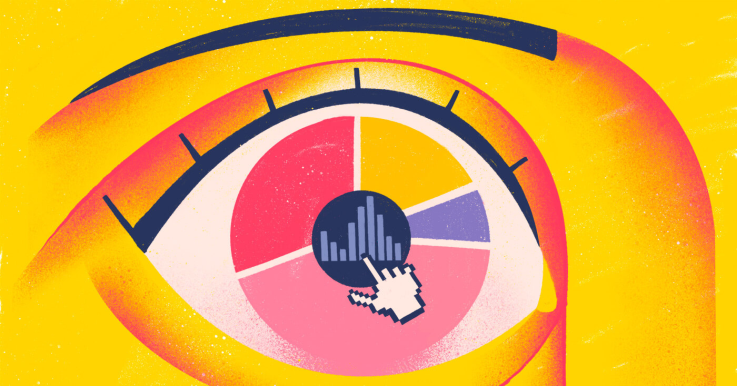 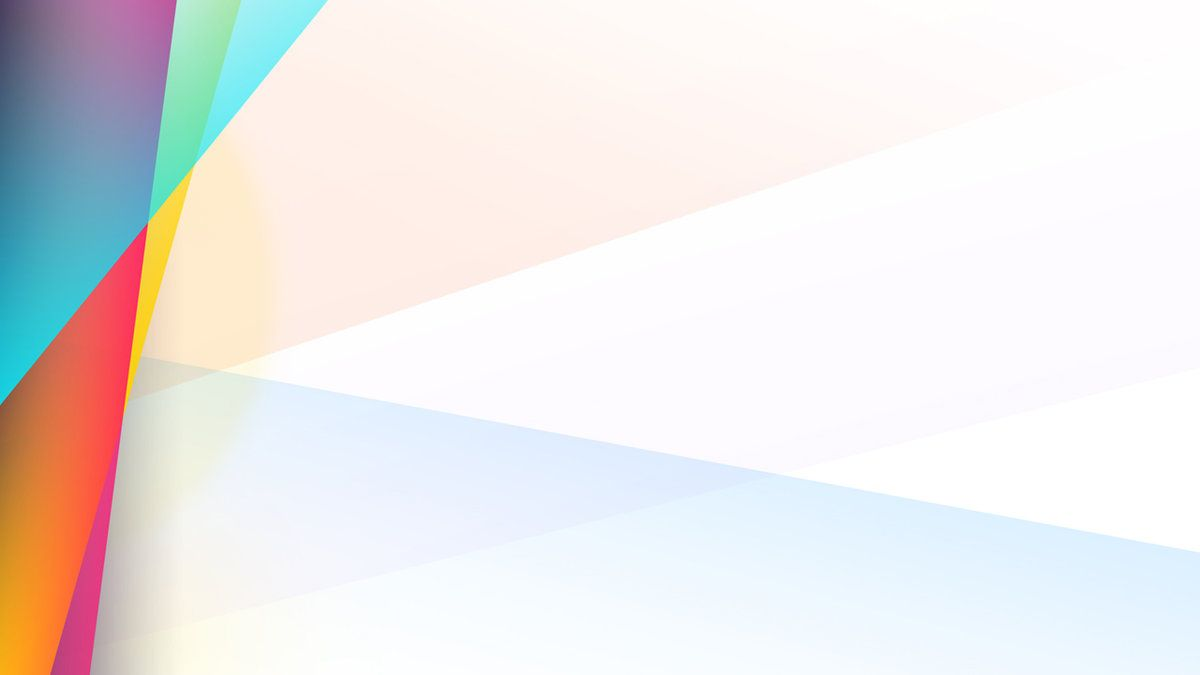 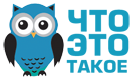 Инфографика - 
 это графический способ подачи информации, данных и знаний:
графики;
изображения;
информационный плакат;
диаграммы;
таблицы;
карты;
схемы;
инструкции-памятки;
путеводители.
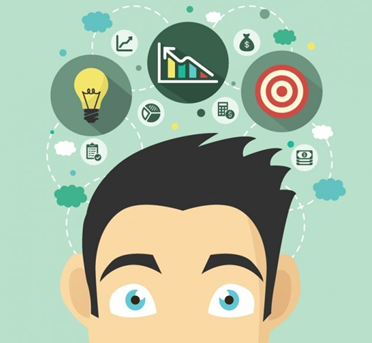 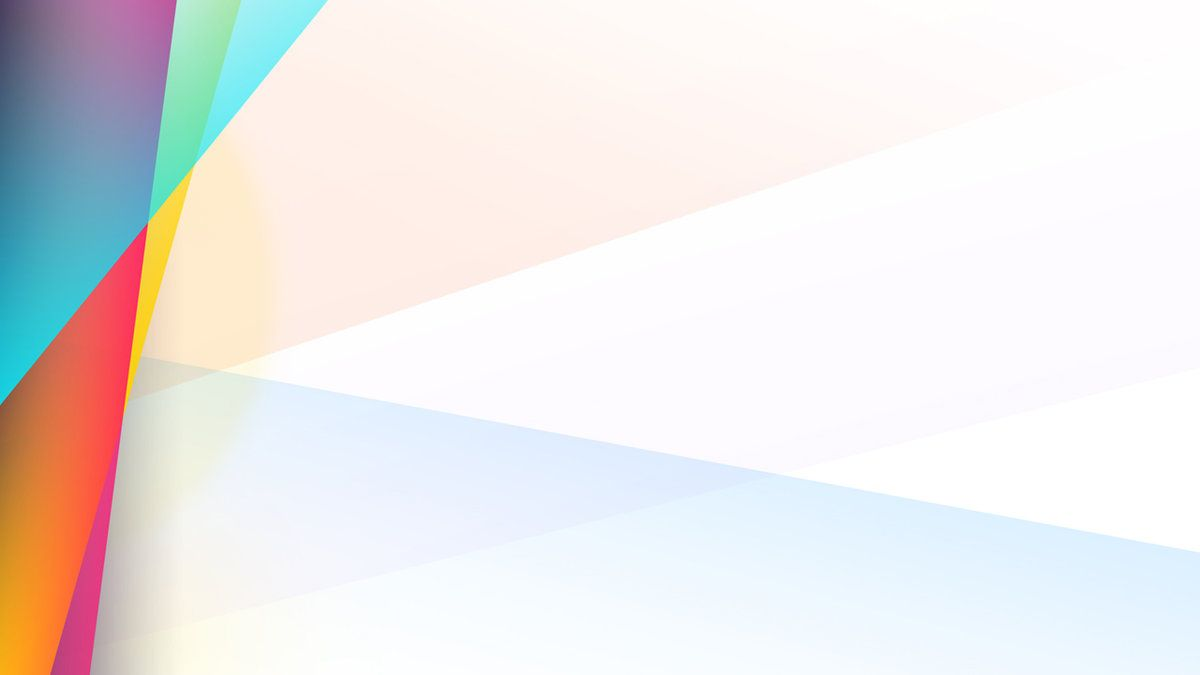 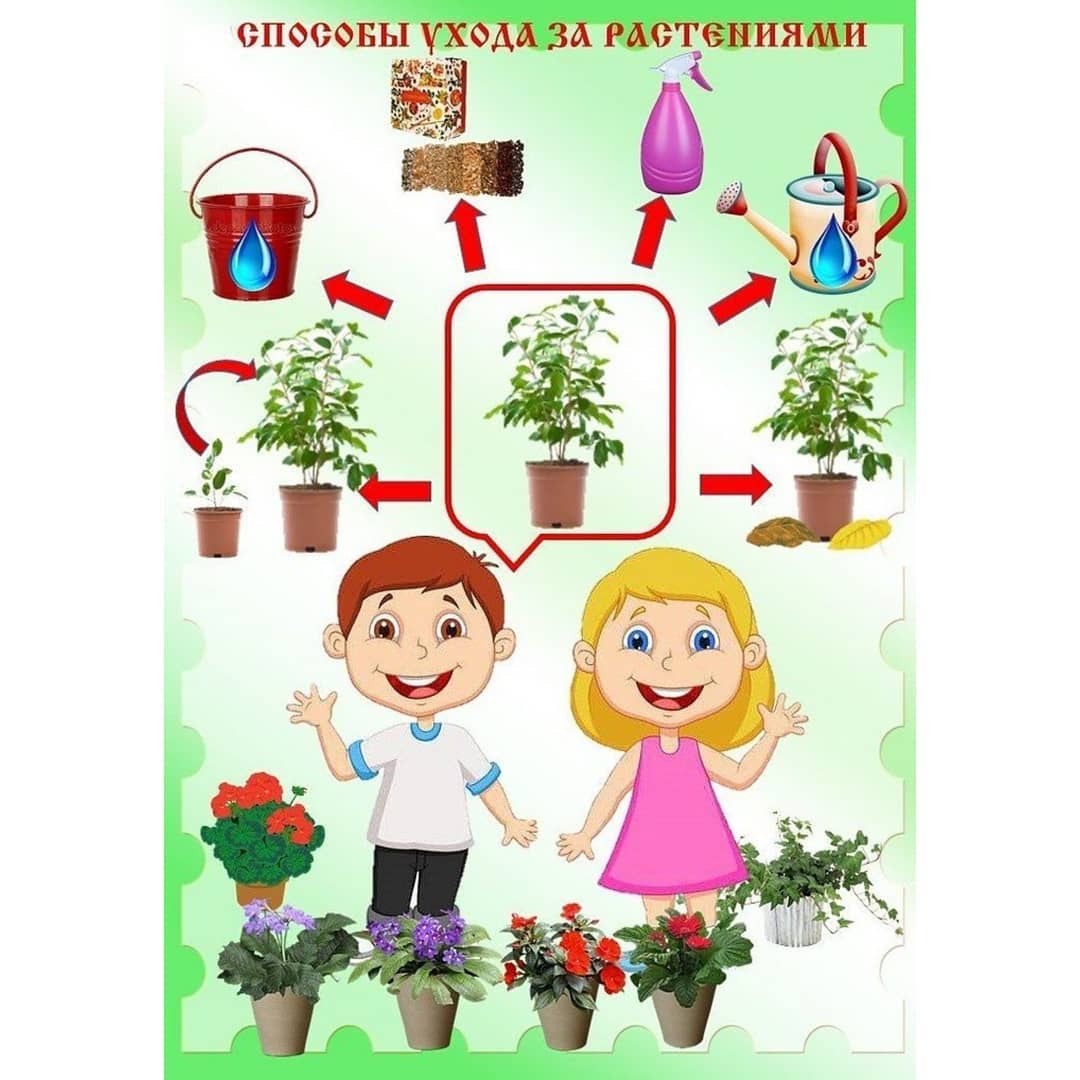 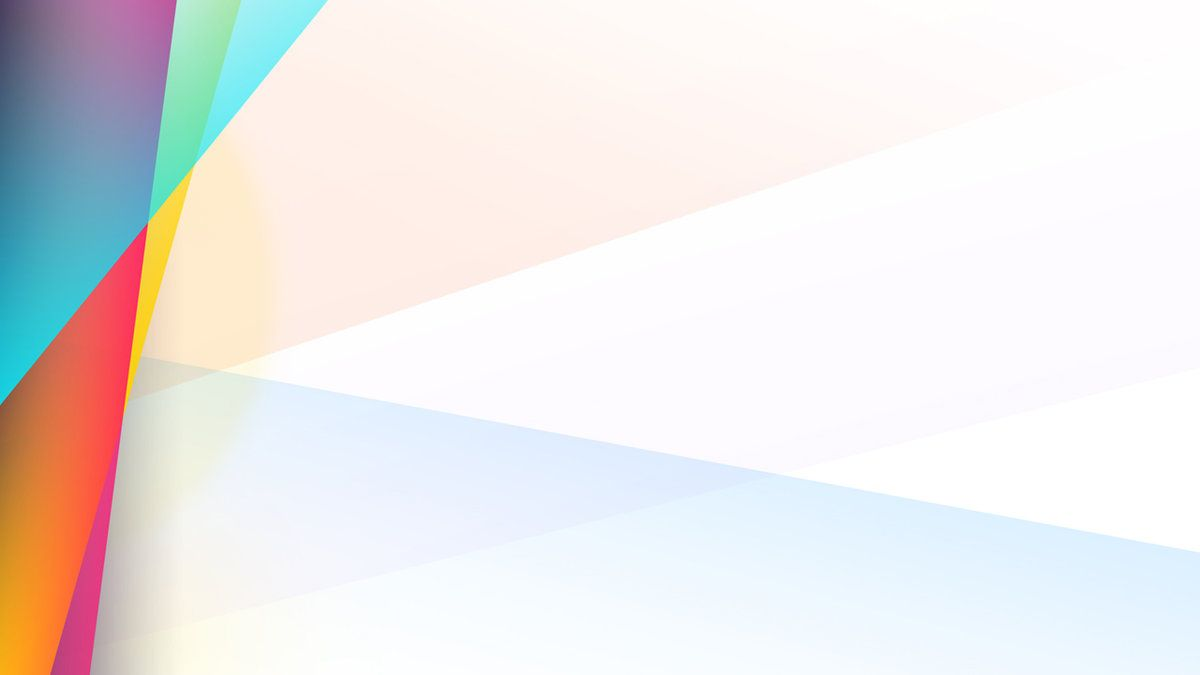 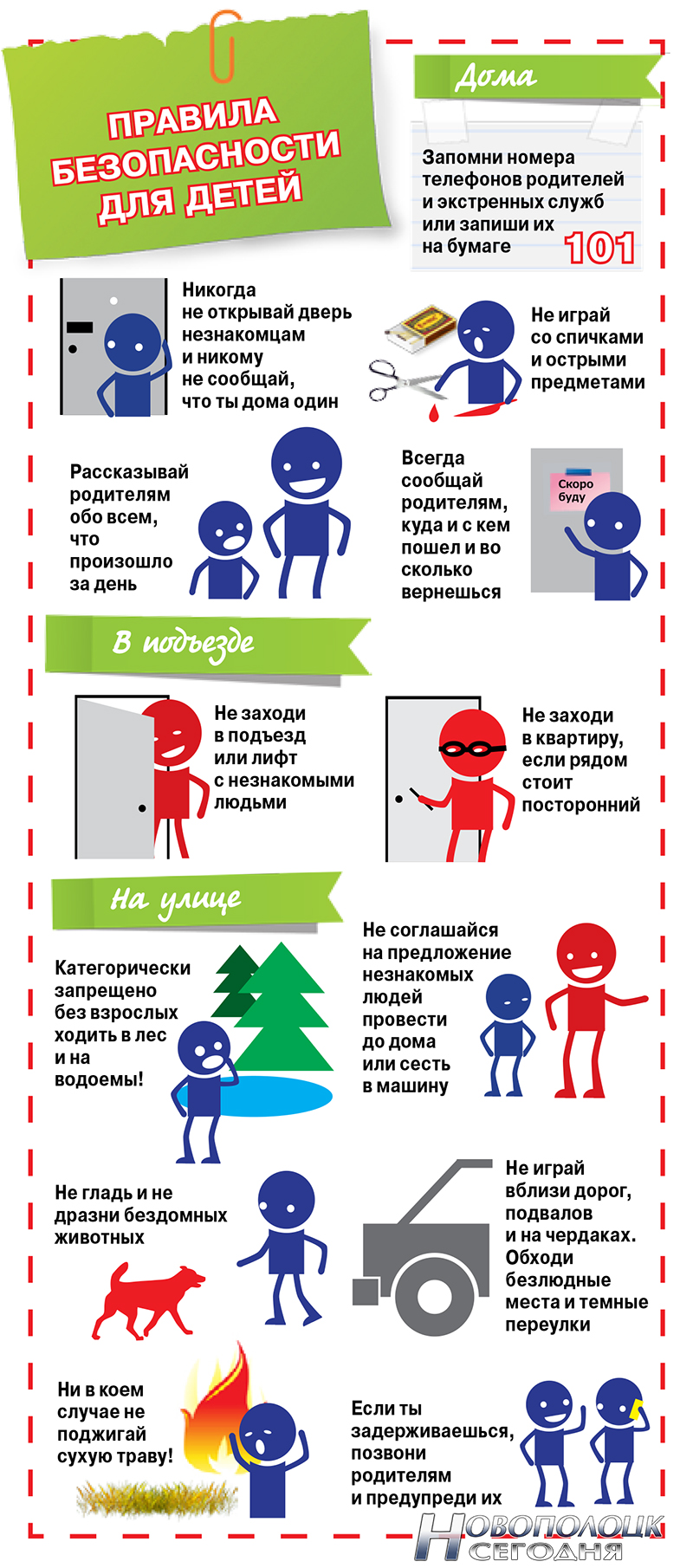 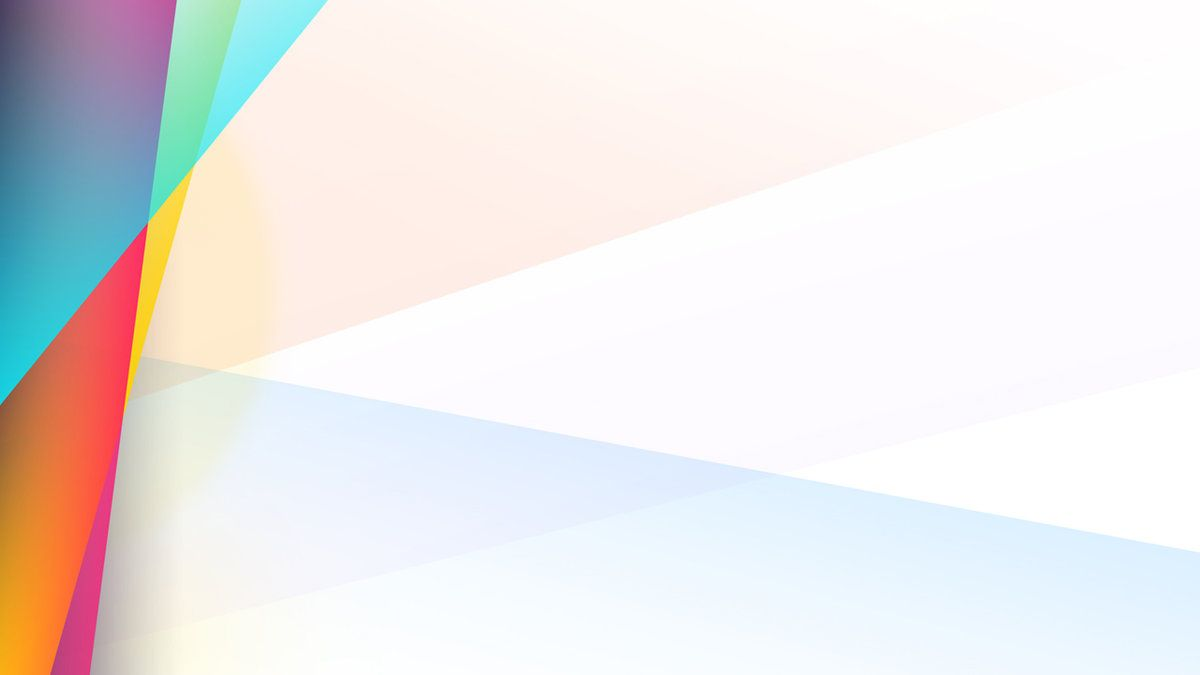 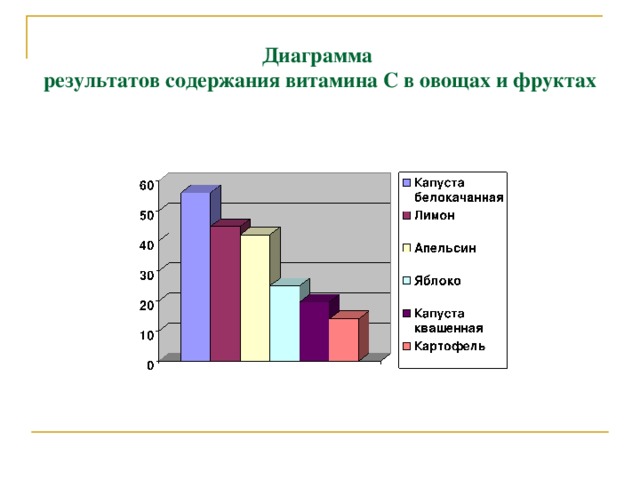 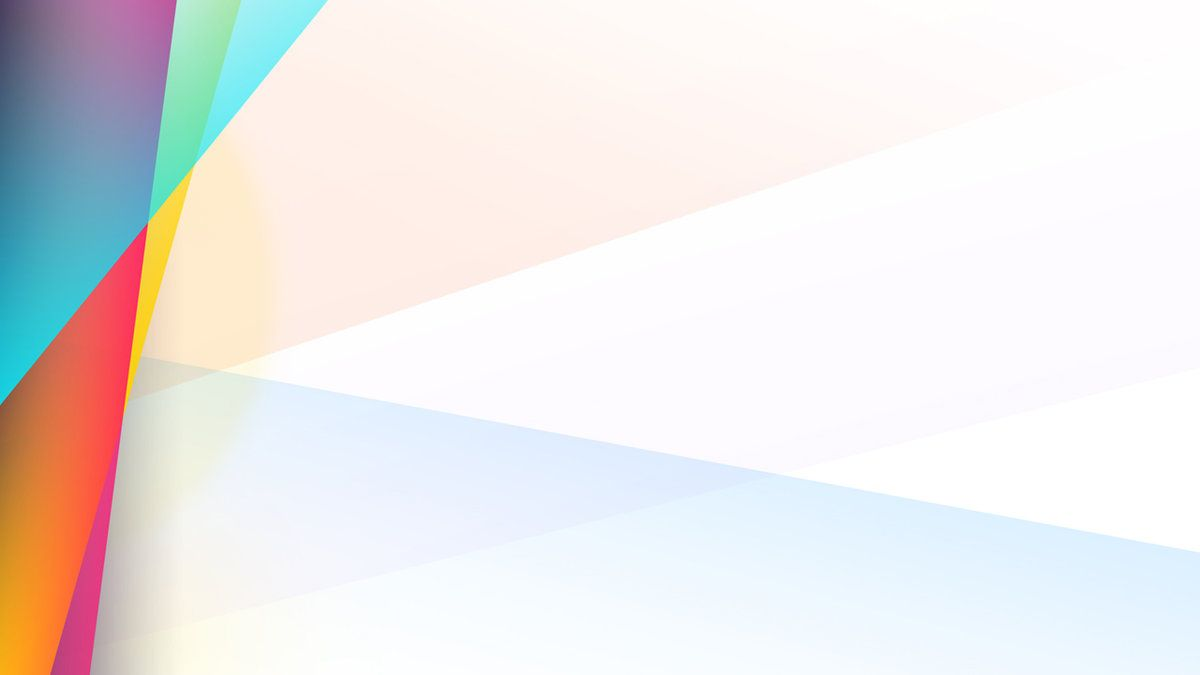 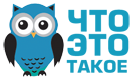 Таймлайн –
(от англ. timeline – букв. «линия времени») – это временная шкала, прямой отрезок, на который в хронологической последовательности наносятся события.
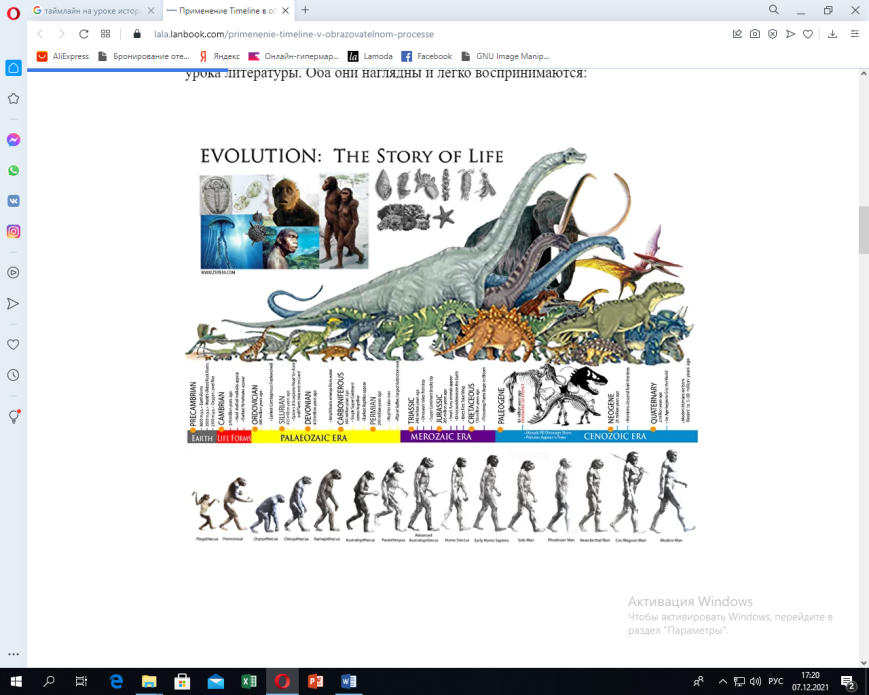 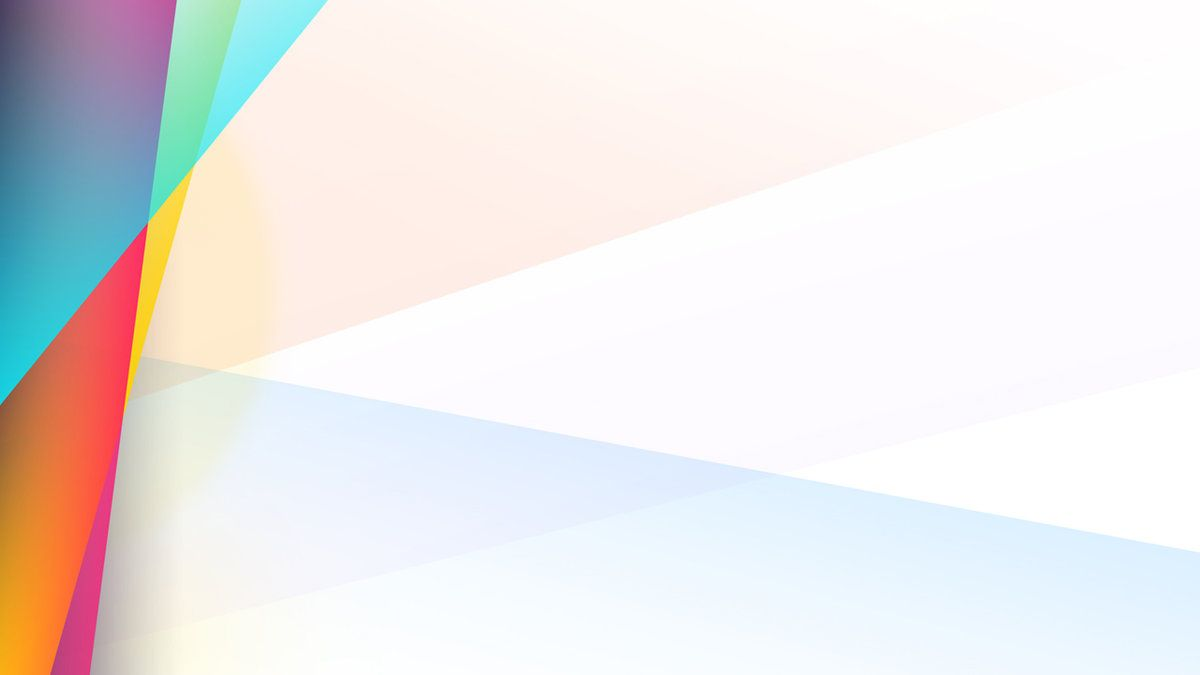 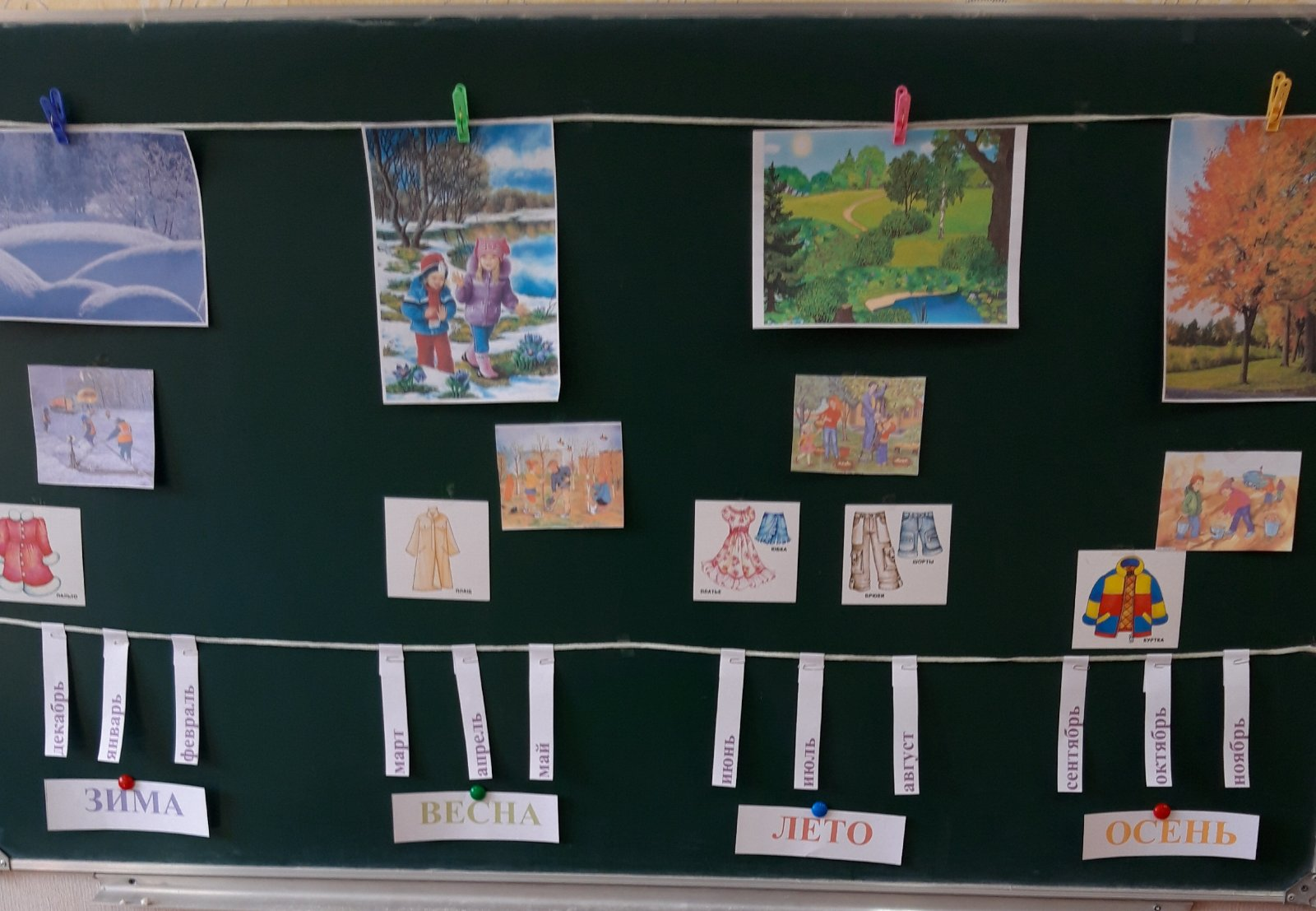 .
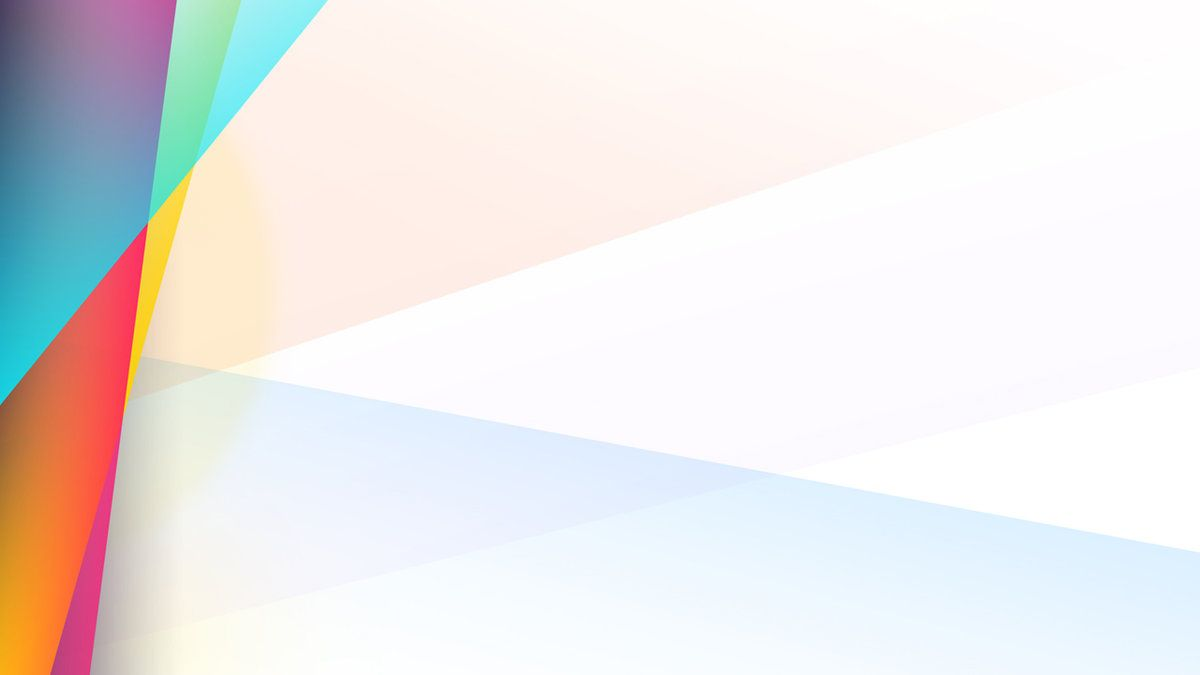 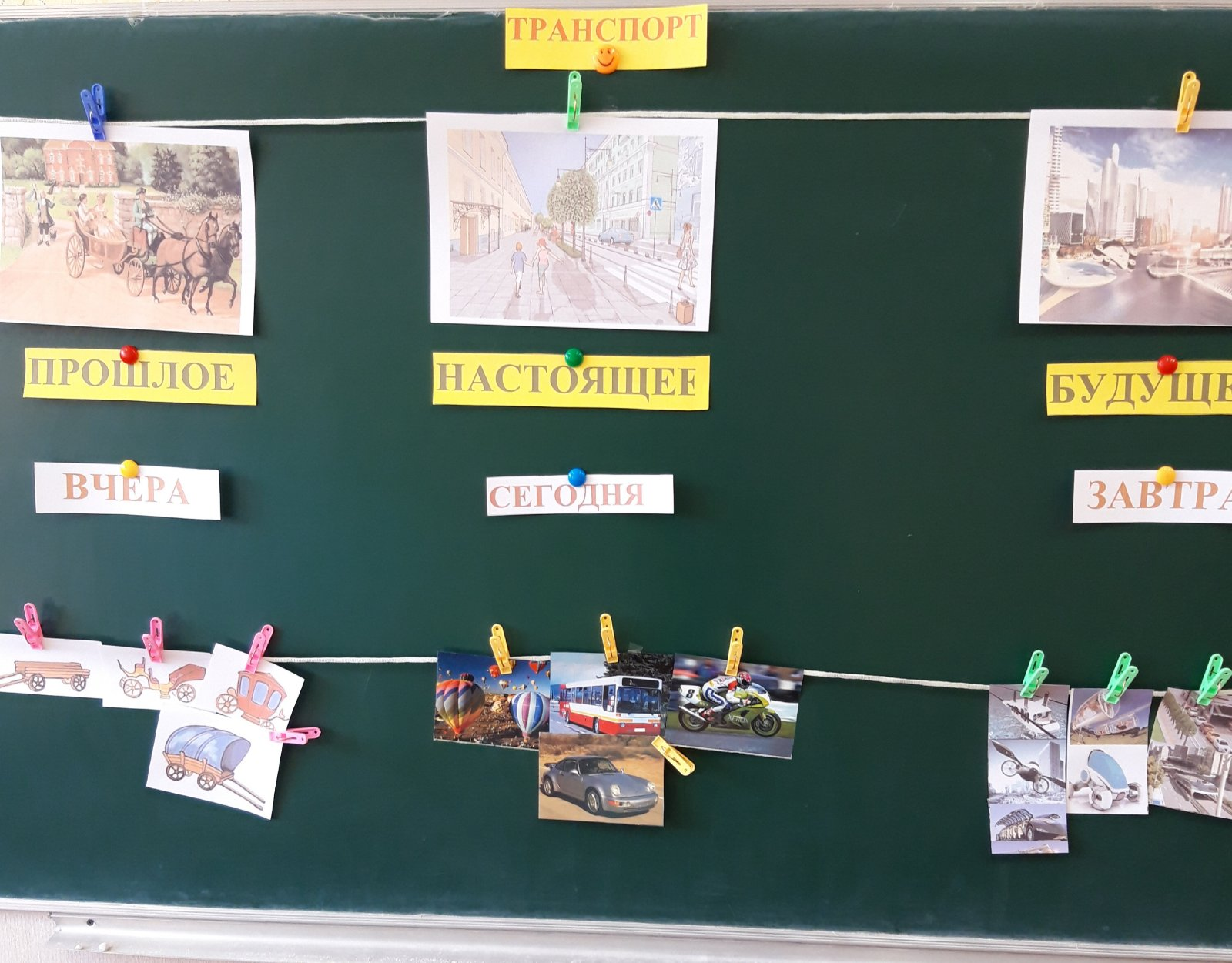 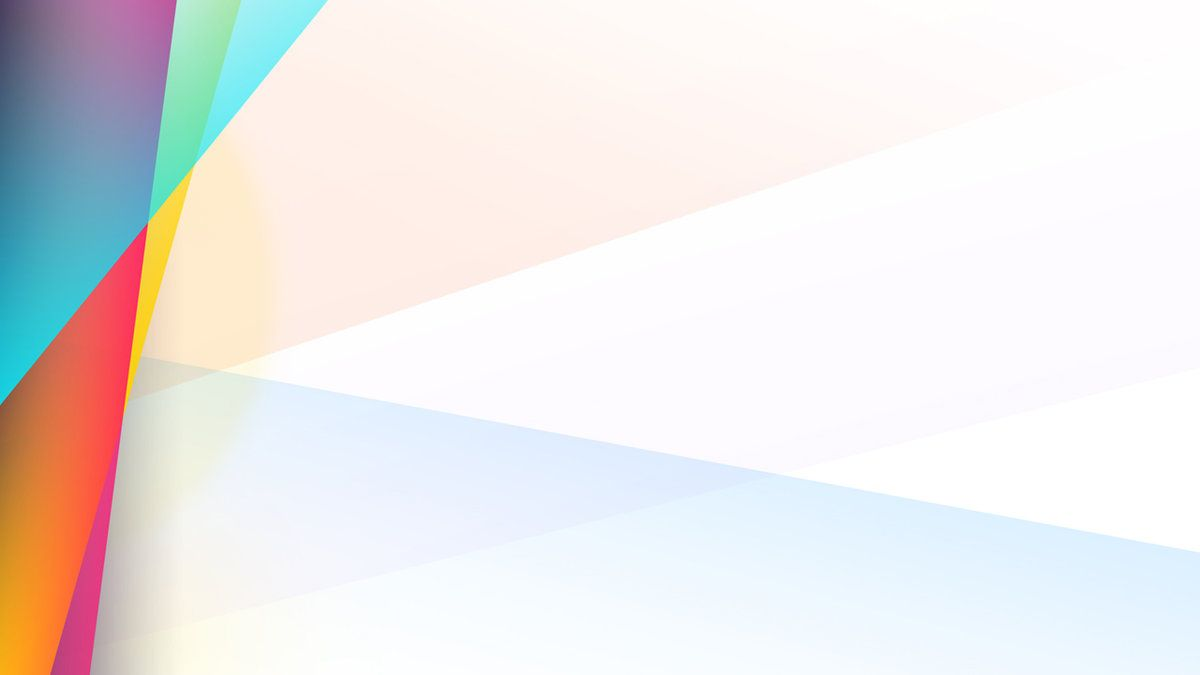 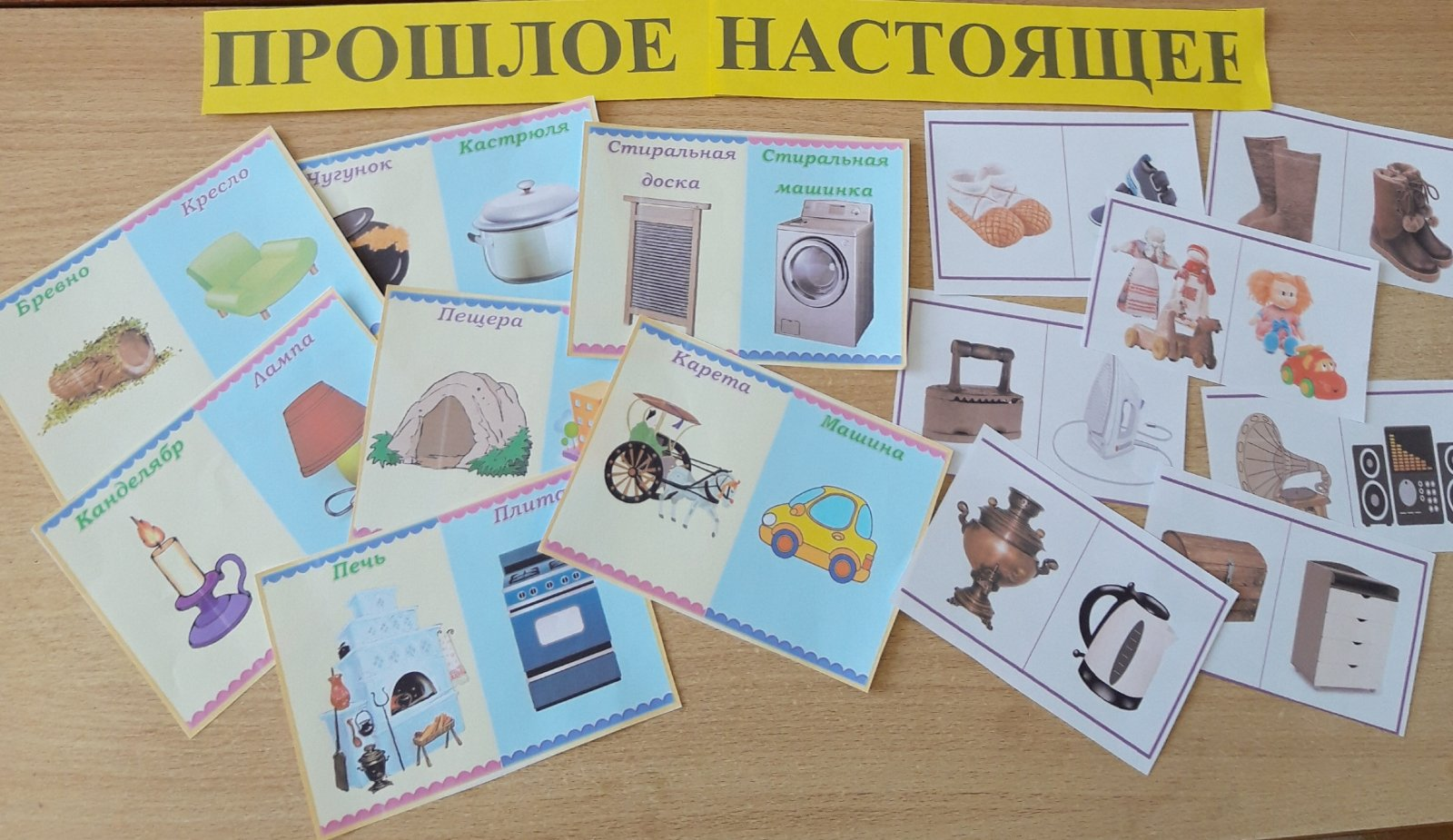 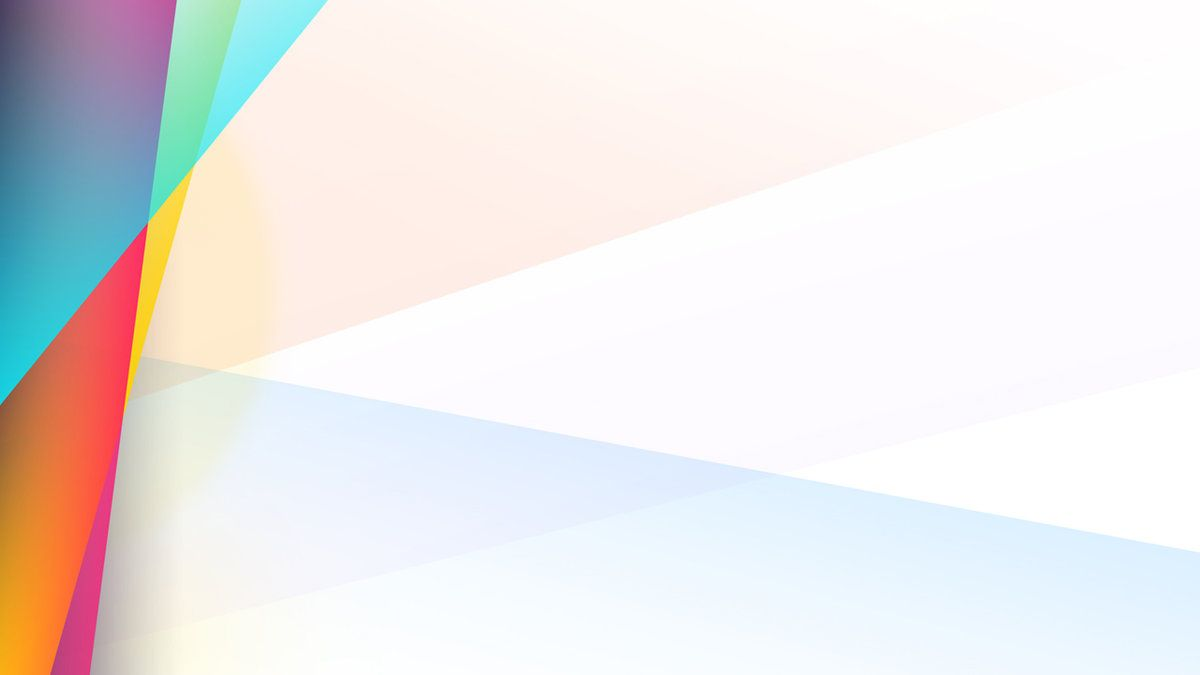 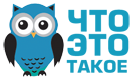 Скрайбинг – 
процесс визуализации сложного содержания   простым и доступным способом, во время 
которого зарисовка образов происходит прямо 
во время передачи информации.
Скрайбинг рисованный
Скрайбинг аппликационный
Скрайбинг магнитный
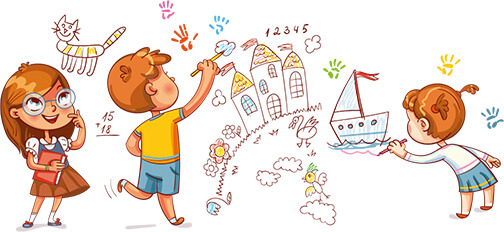 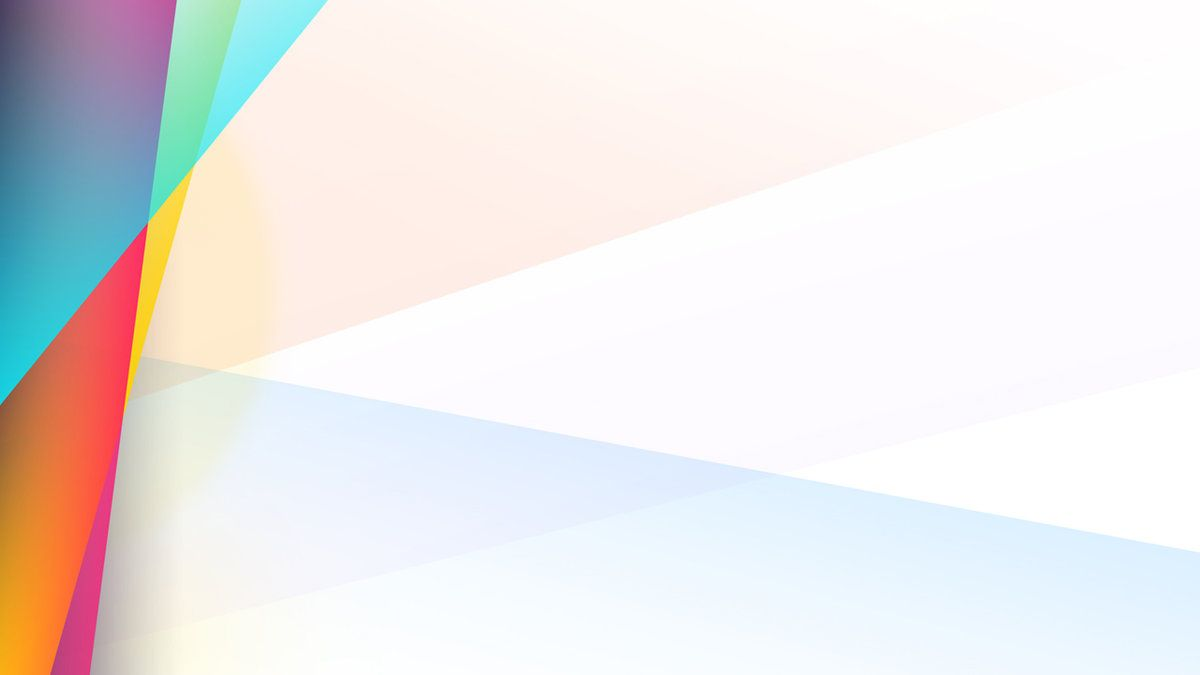 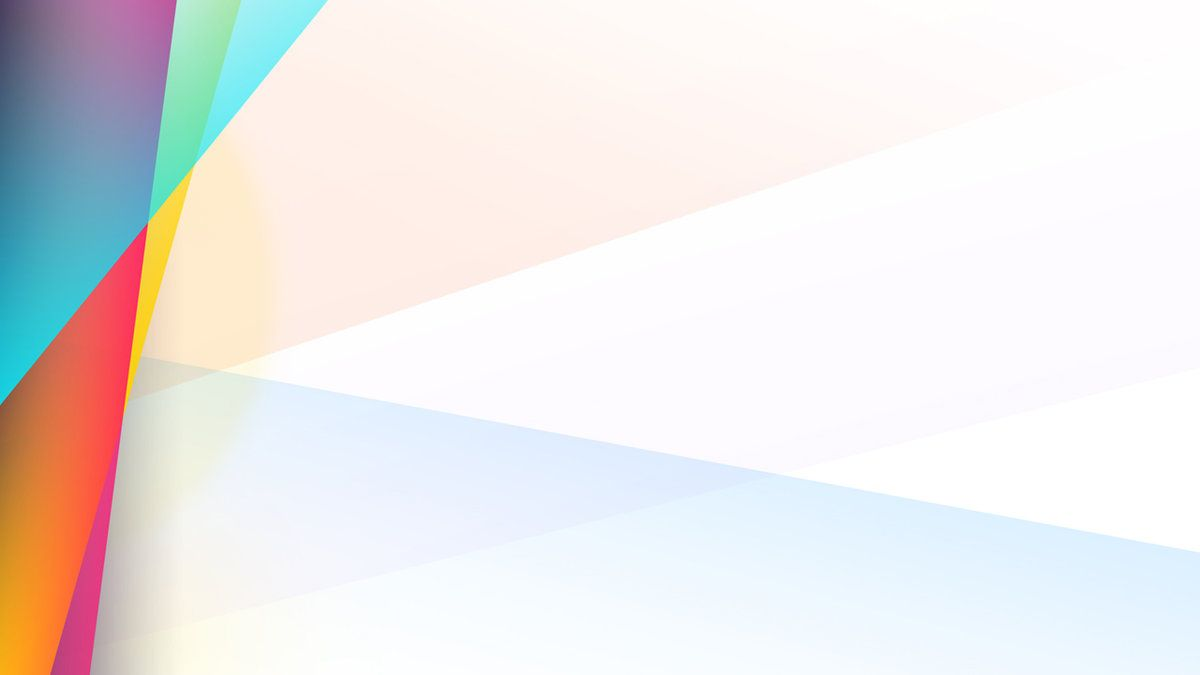 Рисованный скрайбинг
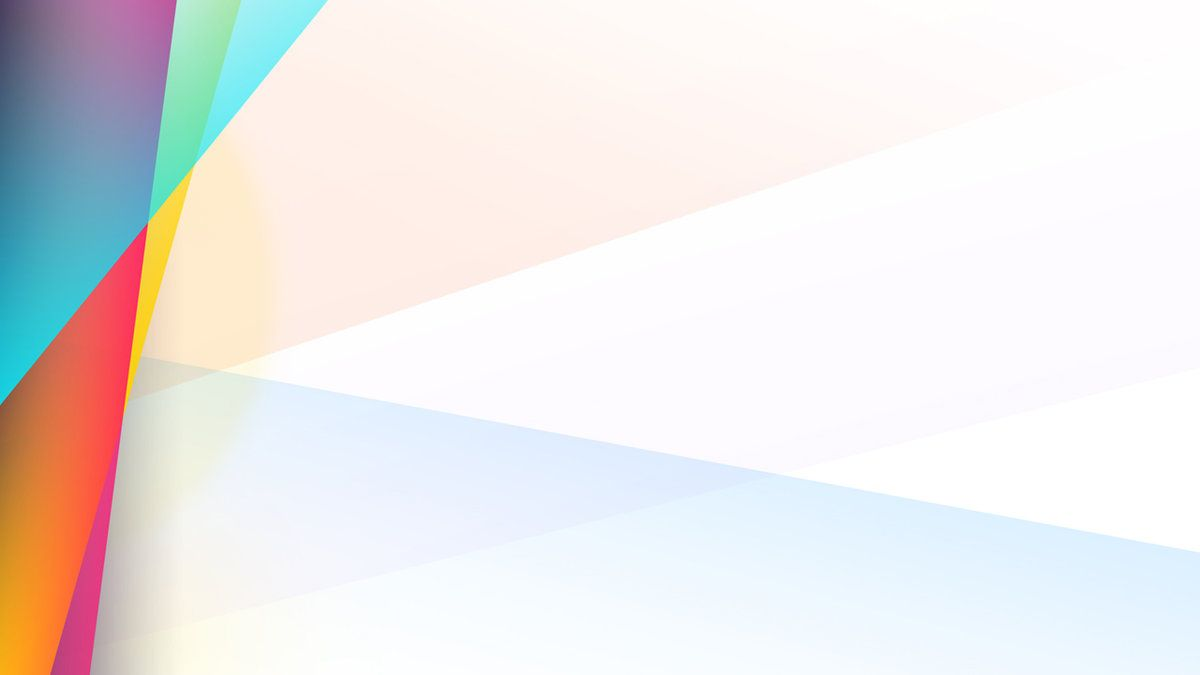 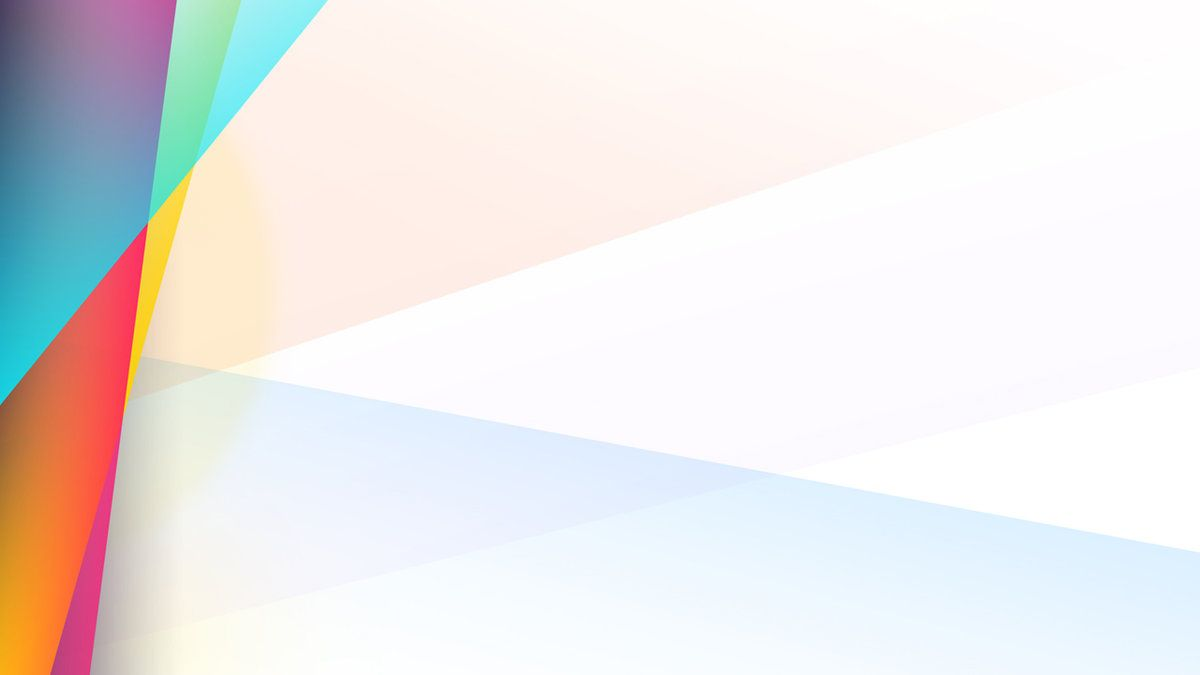 Аппликационный скрайбинг
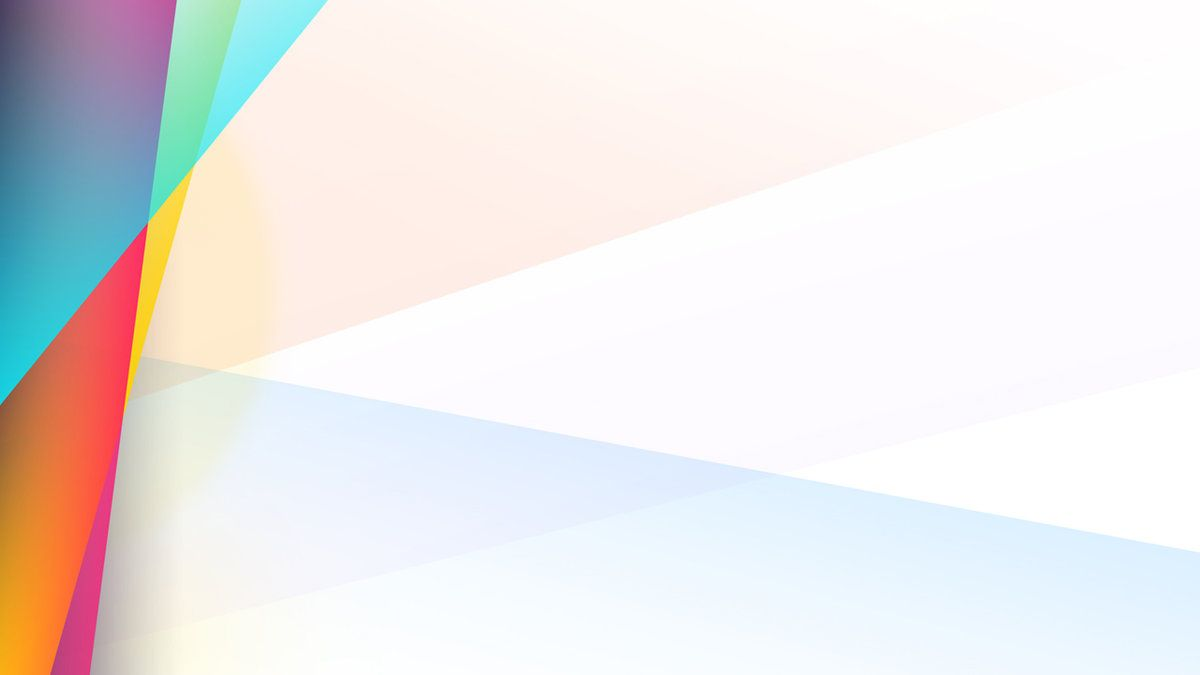 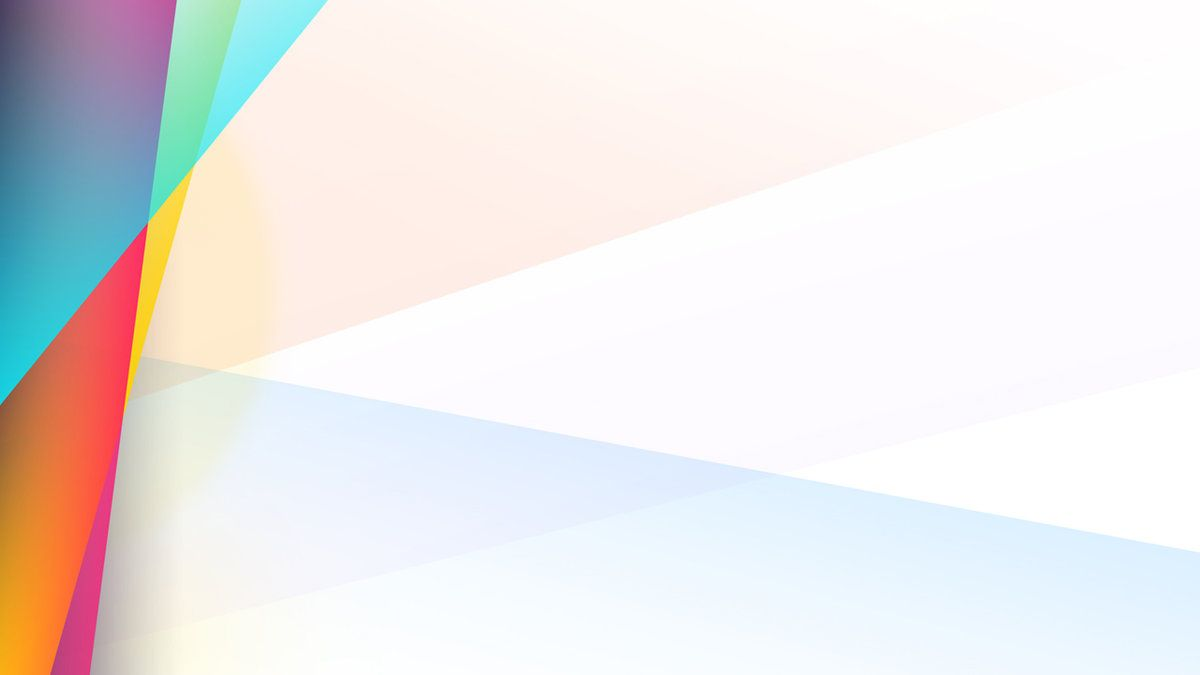 Магнитный скрайбинг
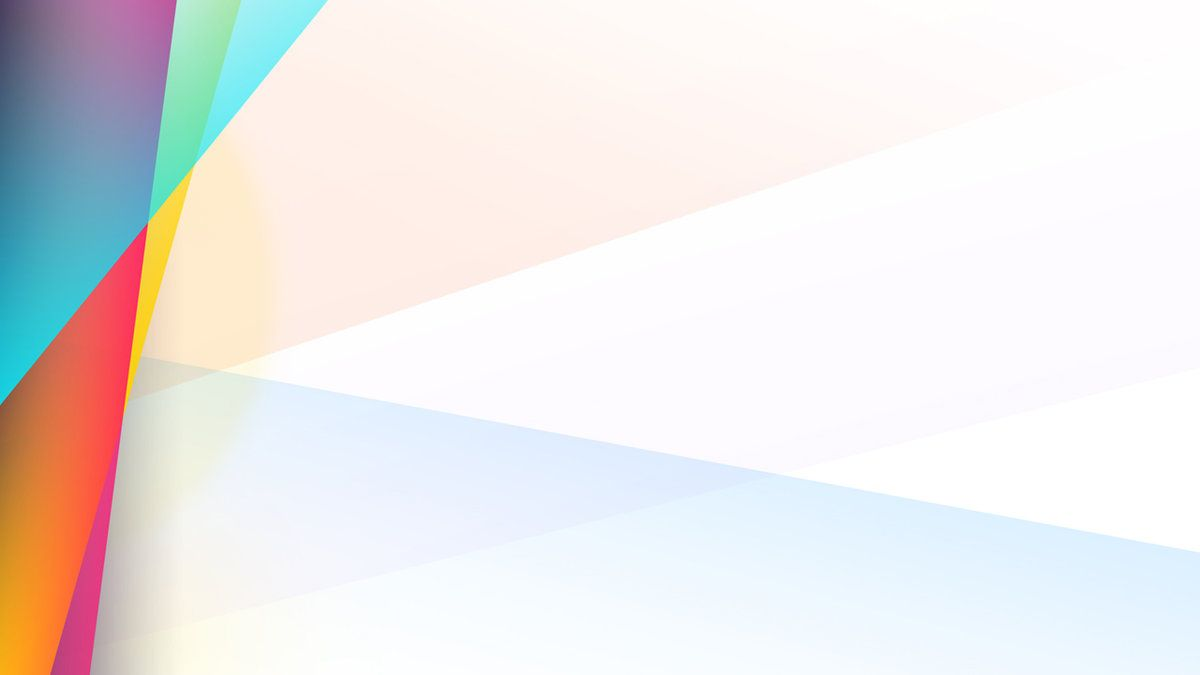 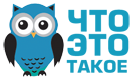 Интеллект карта –
(ментальная карта, диаграмма связей, карта мыслей, ассоциативная карта, mind map) — это графический способ представить идеи, концепции, информацию в виде карты, состоящей из ключевых и вторичных тем.
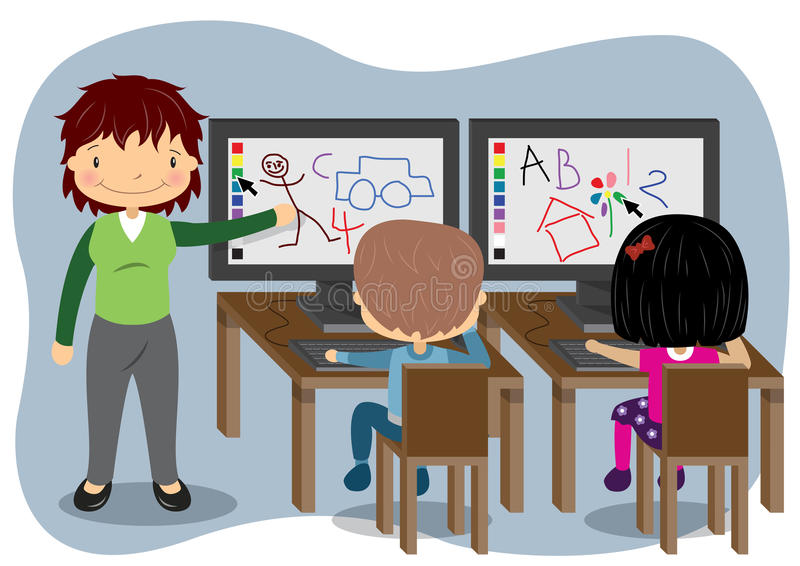 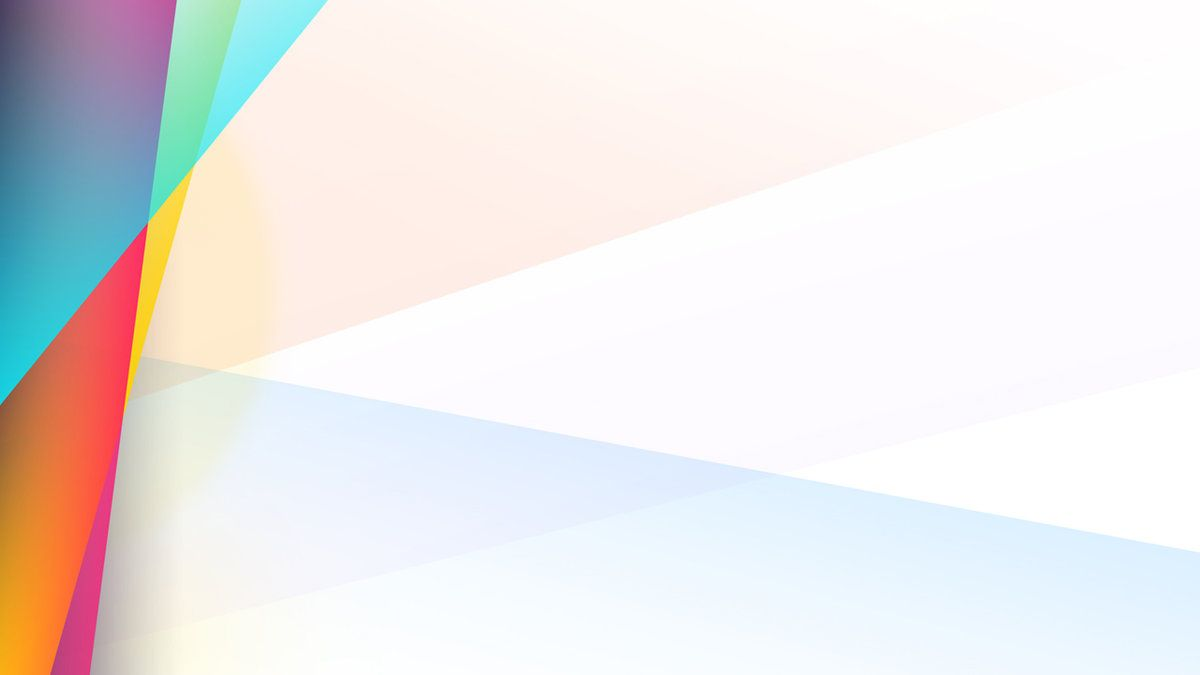 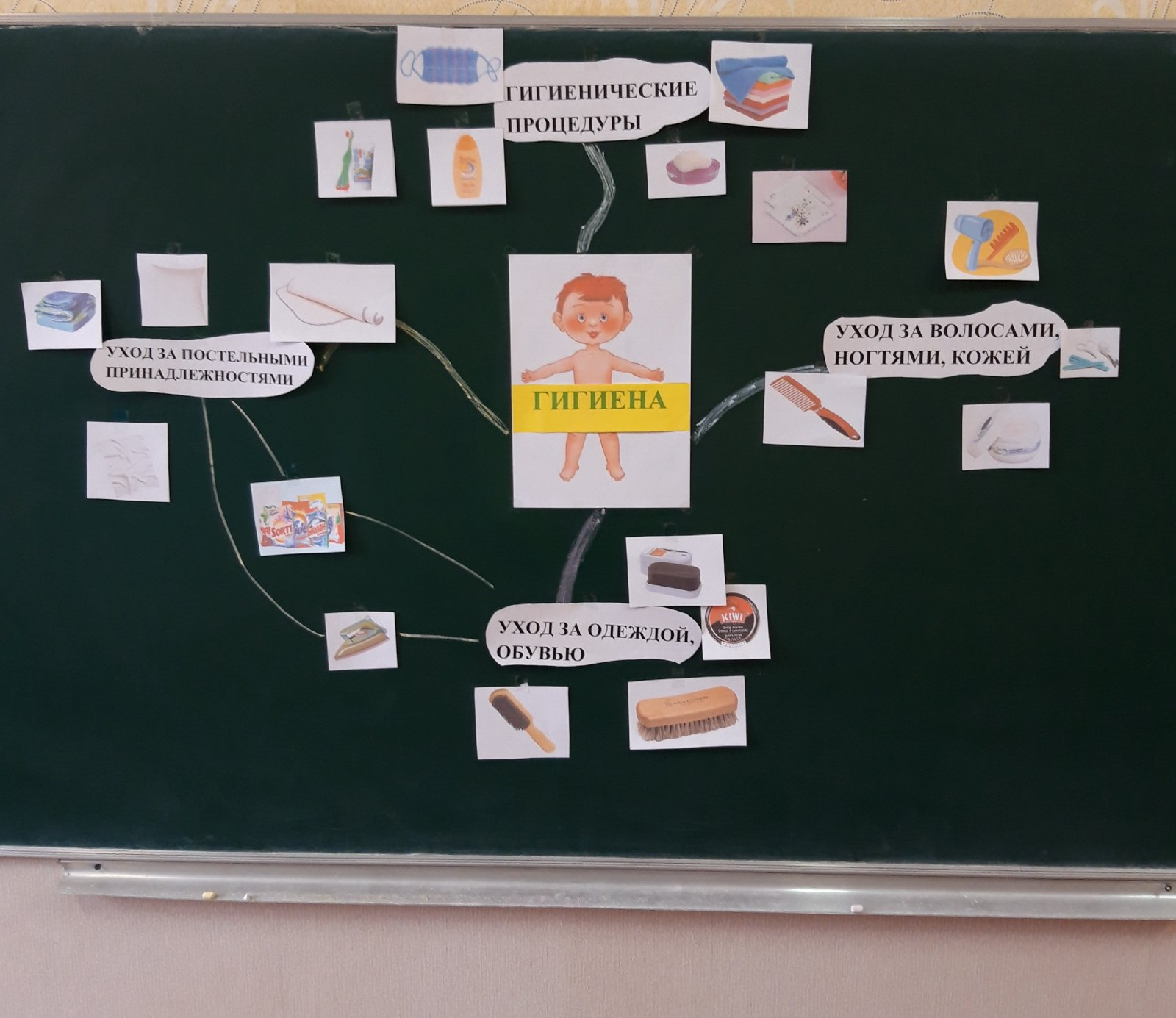 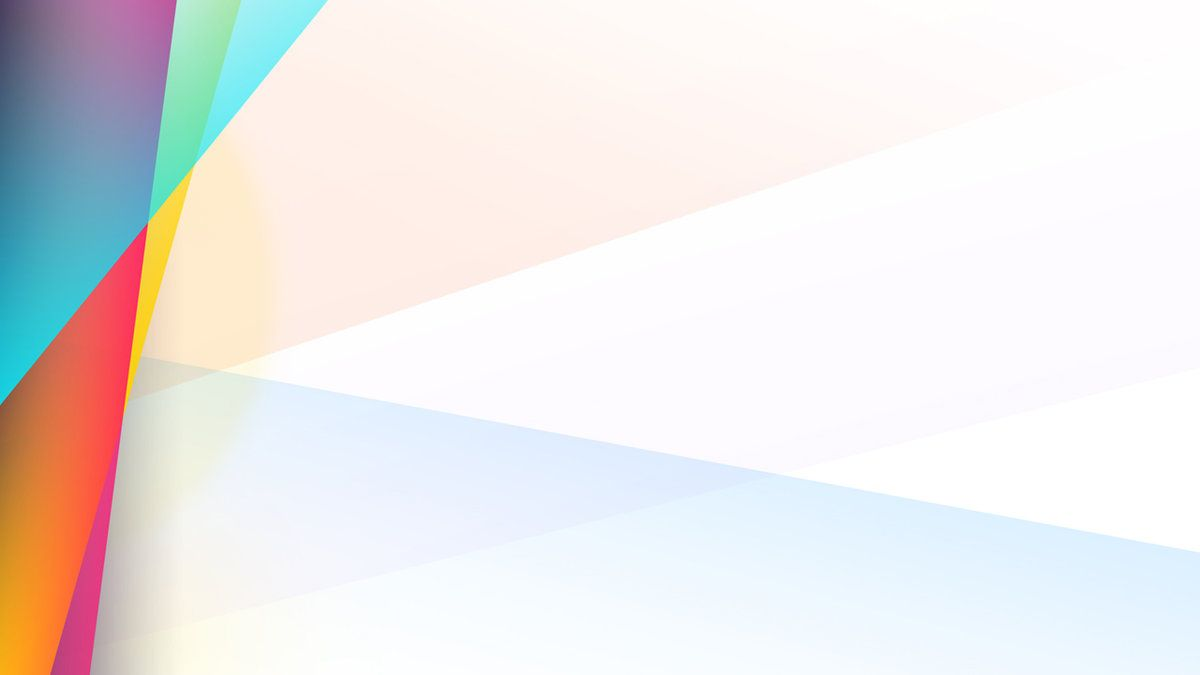 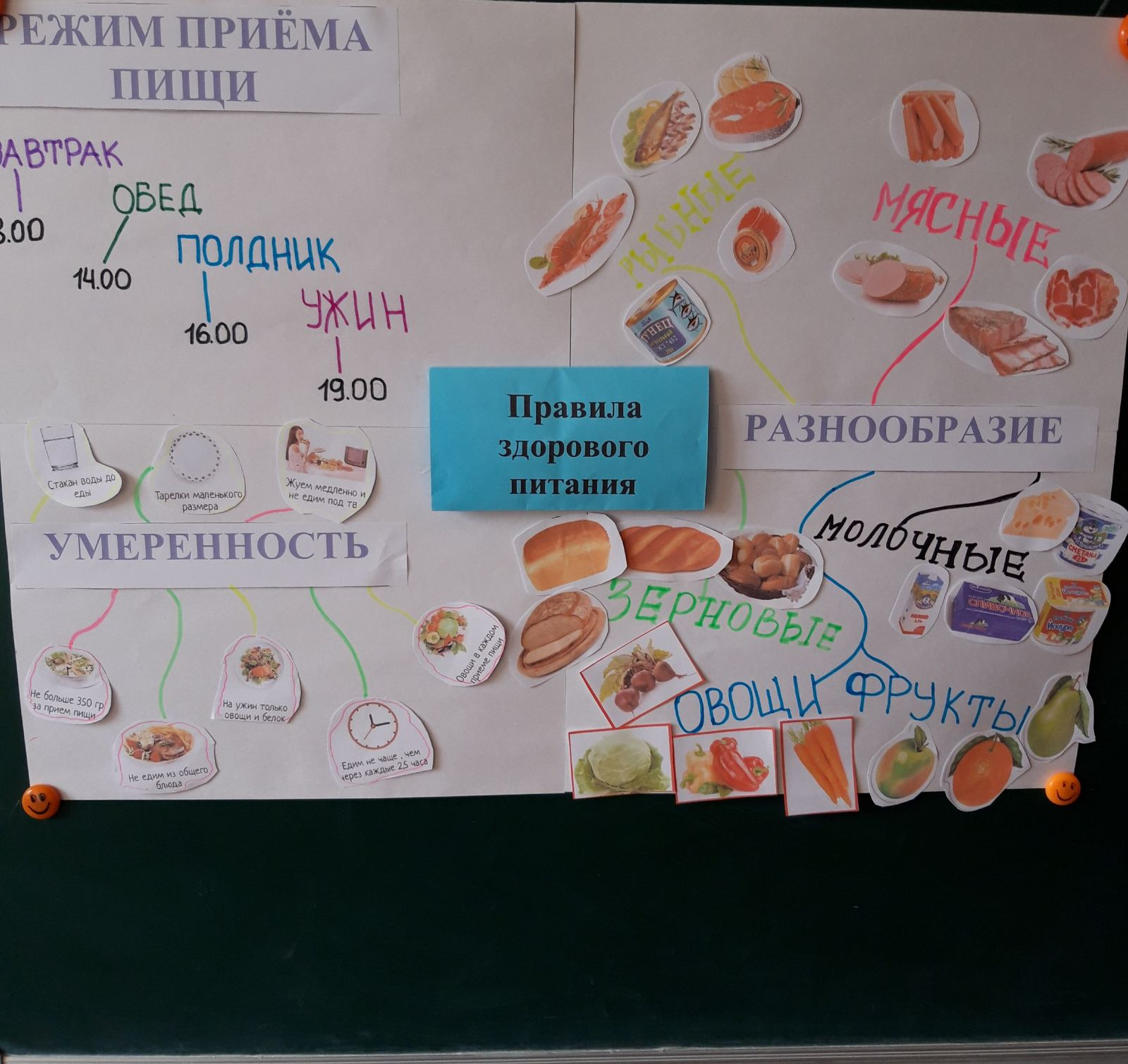 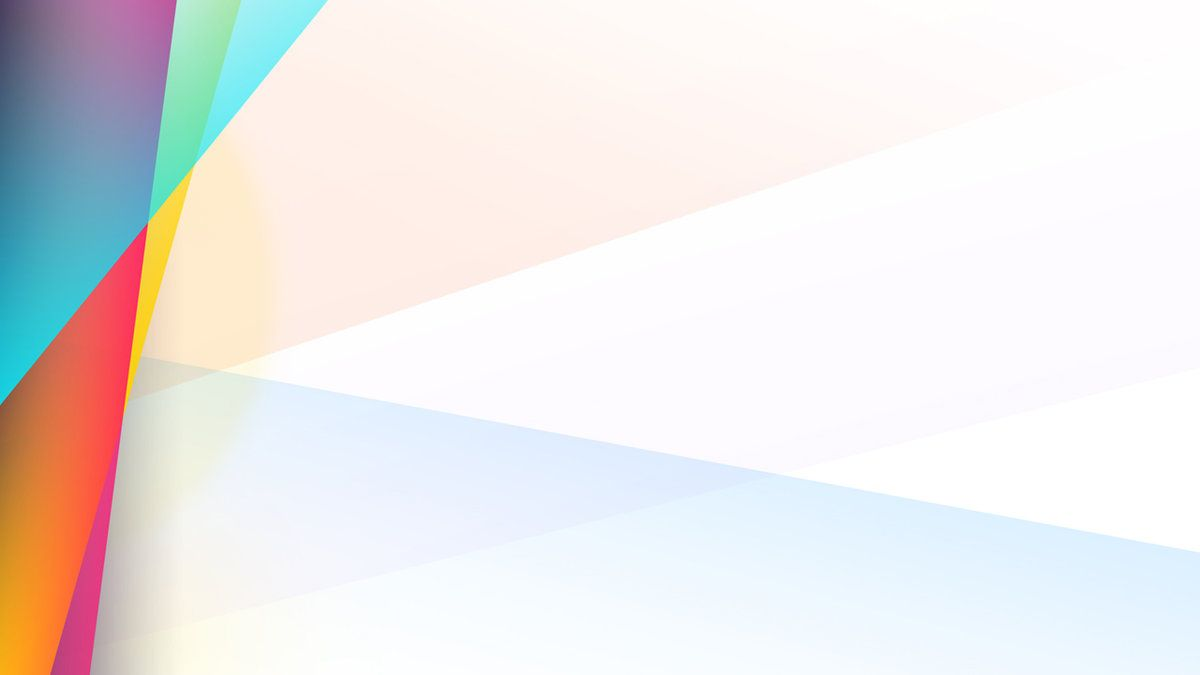 Вывод:
современному педагогу необходимо уметь проектировать учебные  занятия с использованием современных средств визуализации, которые не только иллюстрируют учебный материал, но и стимулируют мыслительную и познавательную деятельность учащихся, развивают красивую грамотную речь, творческое мышление, развивают воображение, способствуют раскрытию талантов и самовыражению.
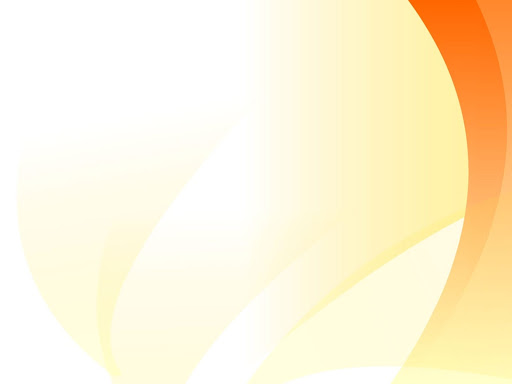 Спасибо за внимание